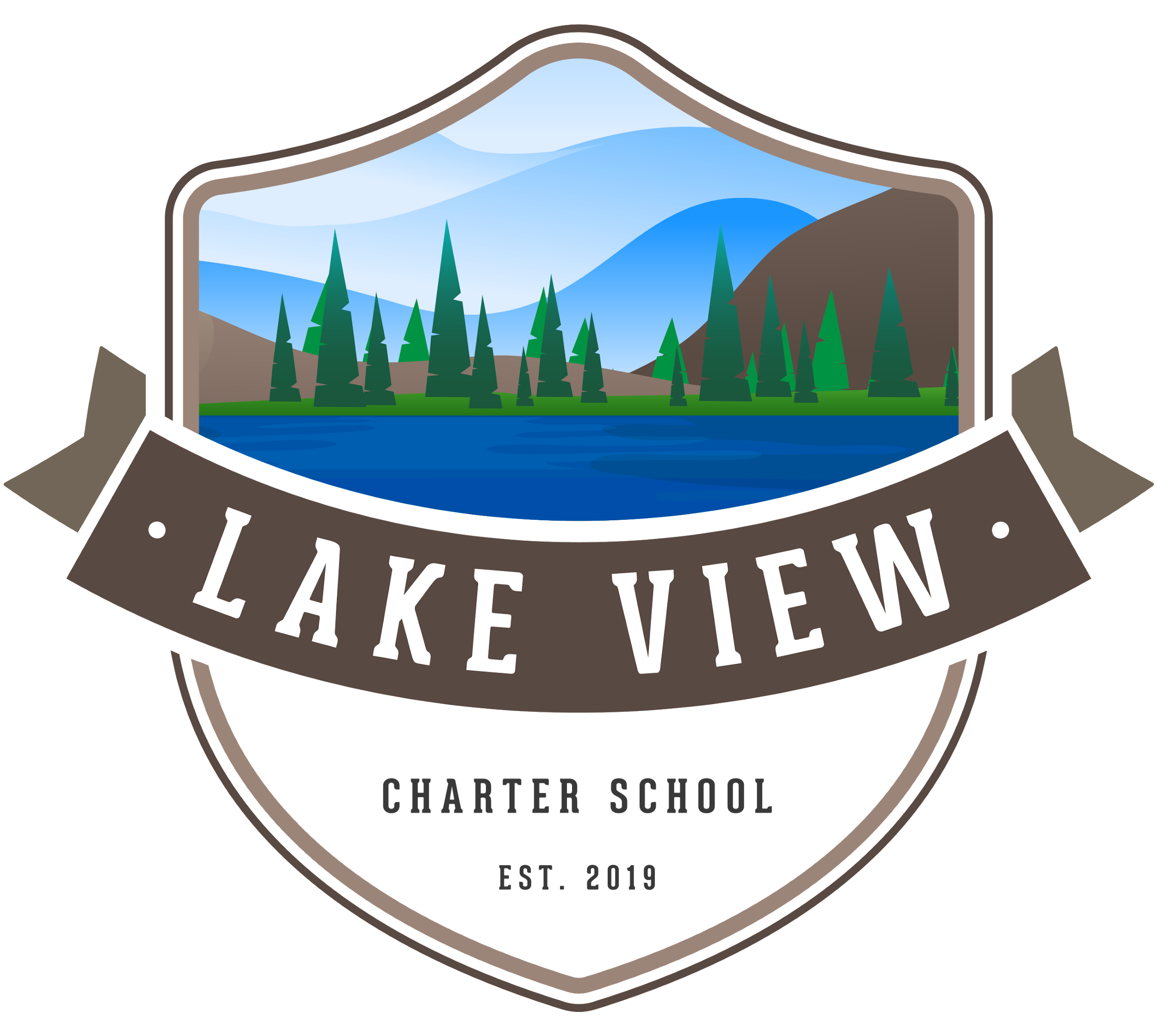 Executive Director Report
November 2021
Agenda
Enrollment Update
Board Member Recruitment
New System
Programs Update
Enrollment Report
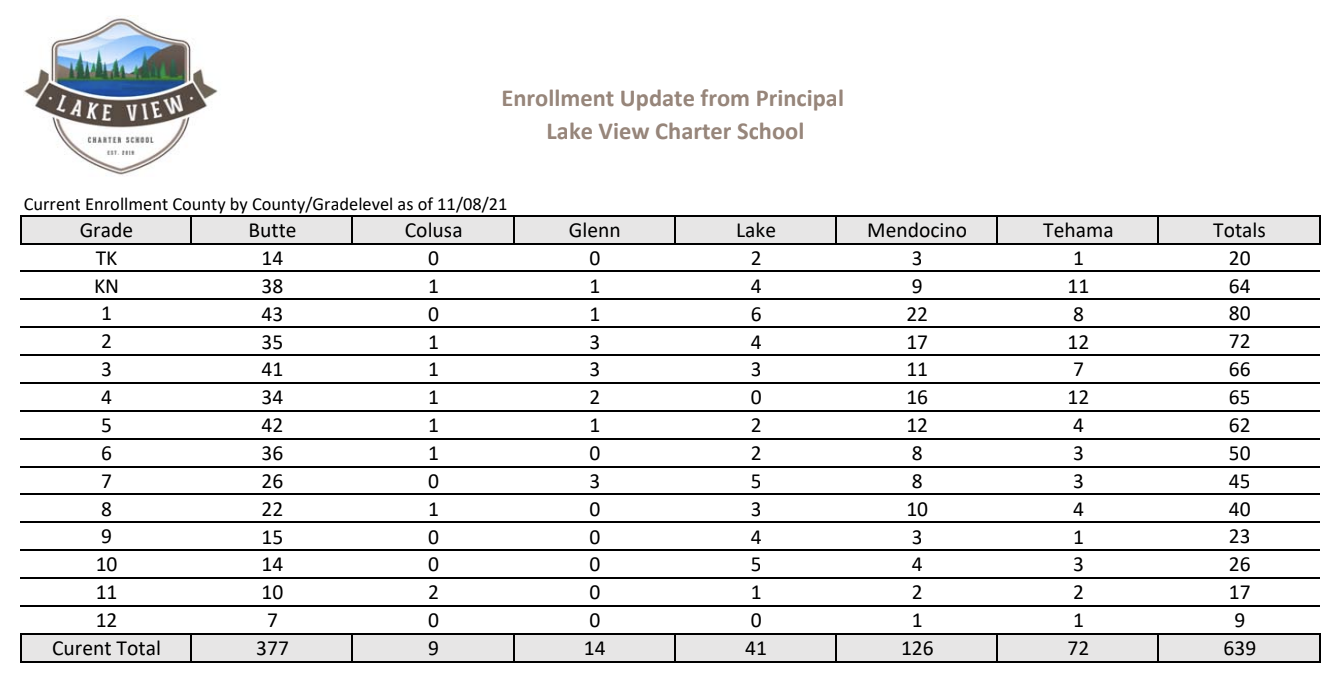 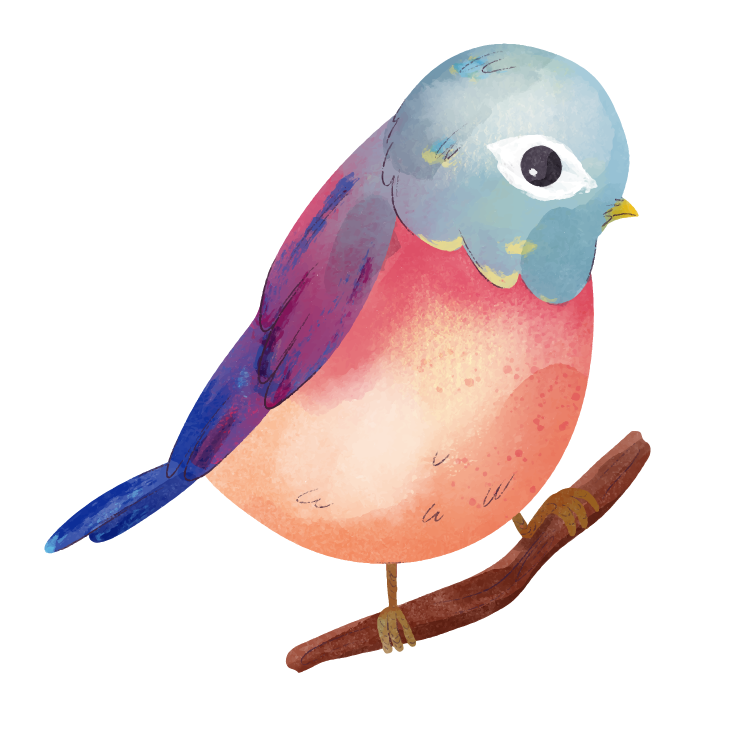 Exciting News! Coming Soon!
NEW: Field Trips, Classes & Events System
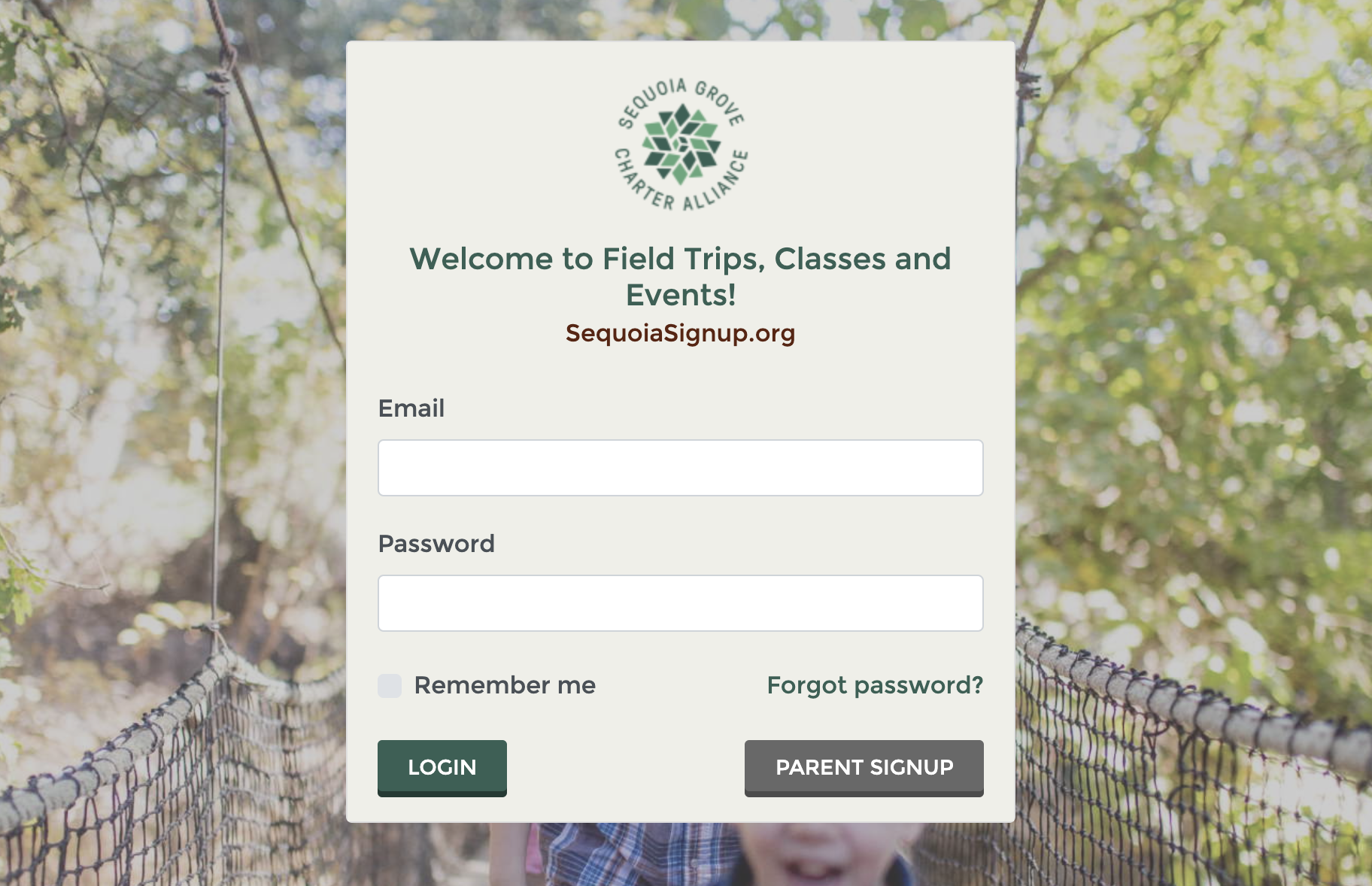 Programs Update
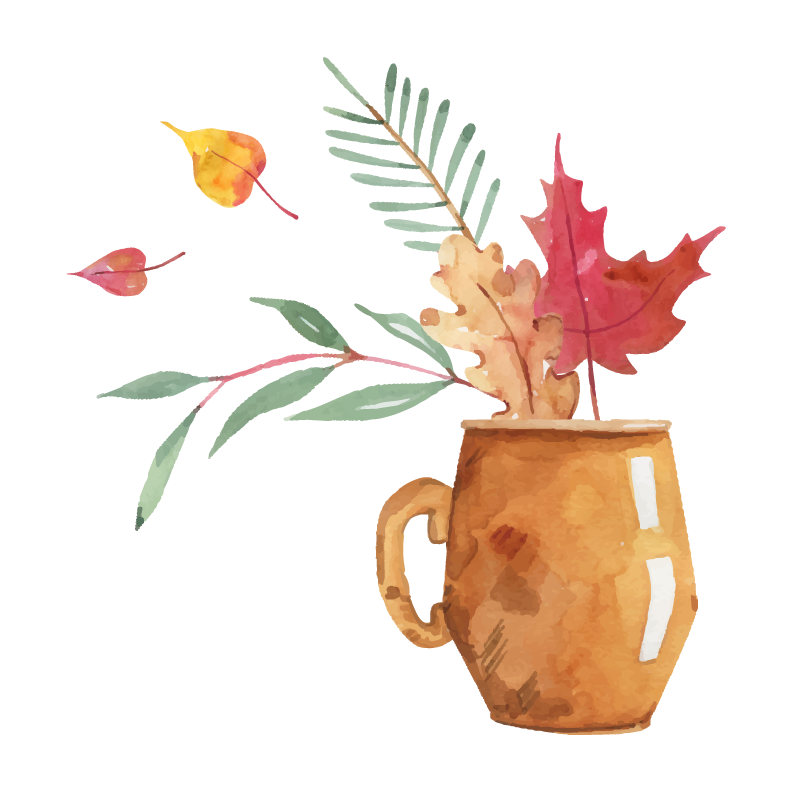 Junior High Virtual Academy
Adventure Academy
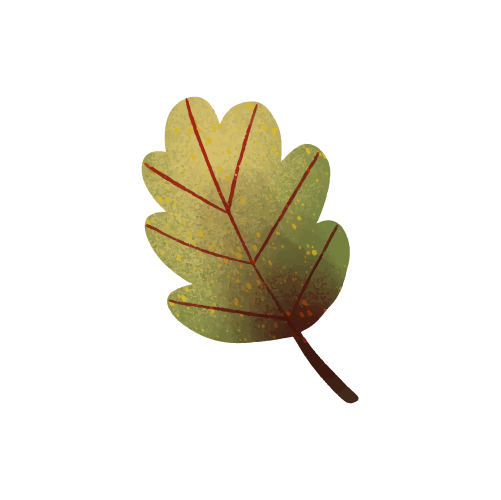 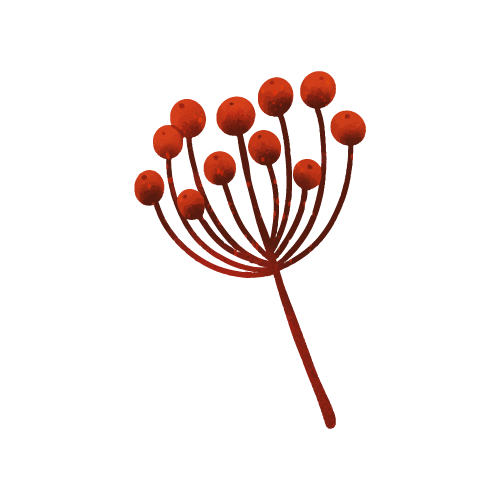 Registration for Spring opens 12/1
Current students have option to roll over
Growing Options & Participation
German, Math Options, Holidays around the World, etc....
Clubs
High School Virtual 
Academy
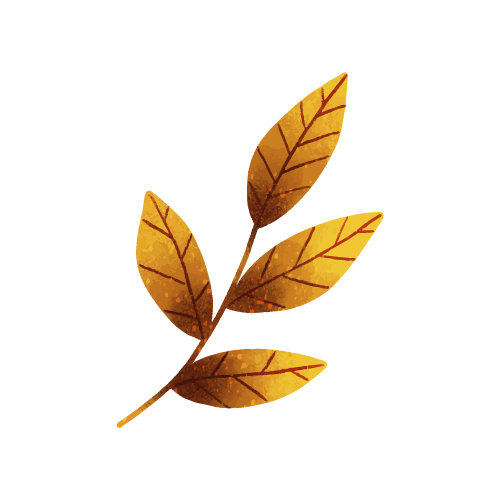 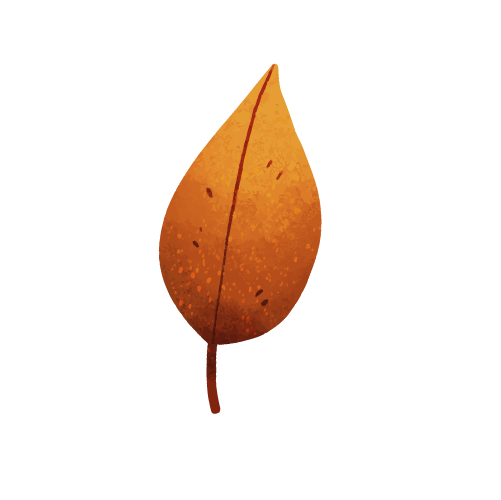 Session 3 Clubs starting November 15
Photography, Fitness, Blackout Poetry, Spanish, etc…..
Registration for Spring opens 12/6
Section A rolls over to Section B
Thank you!
Your dedication to our school is appreciated!